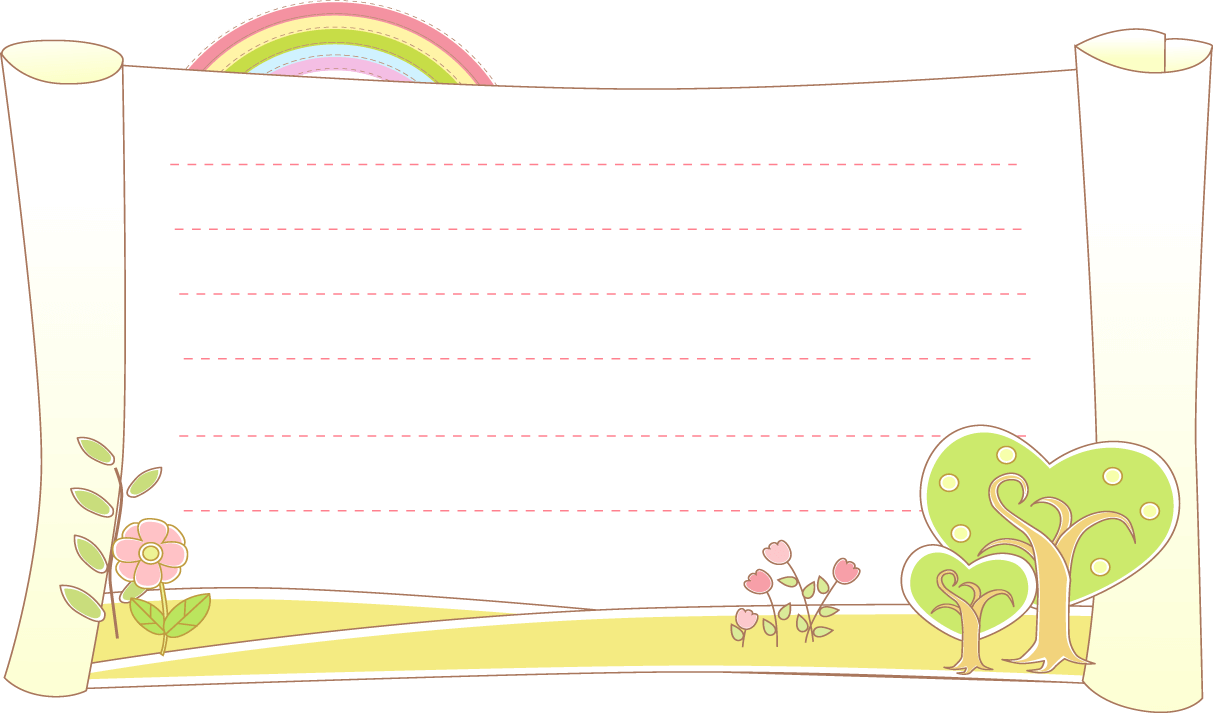 Chủ đề 5: Chất tinh khiết – 
                Hỗn hợpPhương pháp tách các chất
Chủ đề 5.1: 
Chất tinh khiết                 Hỗn hợp
Các loại lương thực, thực phẩm ở dạng tinh khiết hay hỗn hợp?
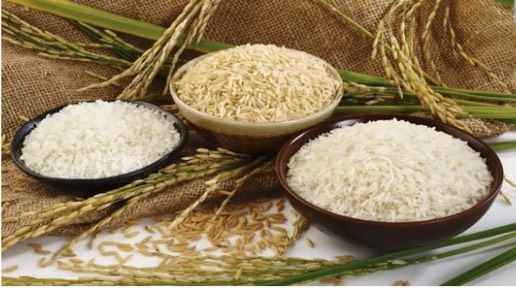 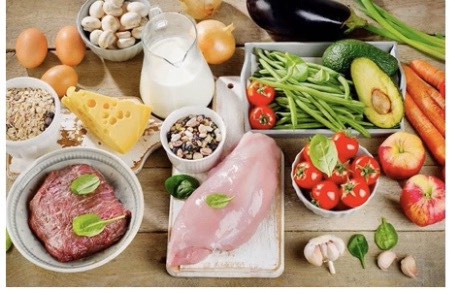 * Quan sát một số chất trong cuộc sống:
1. Chất tinh khiết
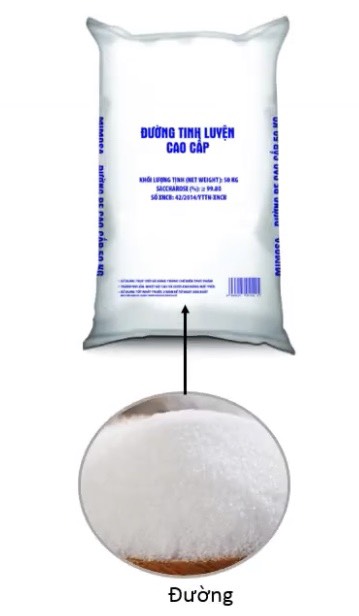 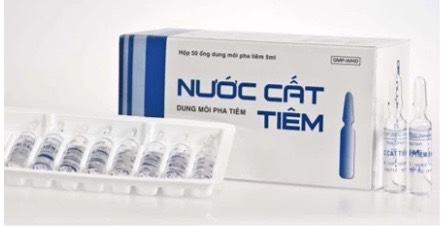 Nước cất
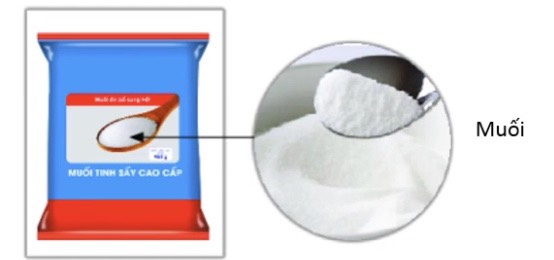 Em có nhận xét gì về số lượng các chất có trong nước cất, bình khí oxygen, sản phẩm đường tinh luyện và muối ăn
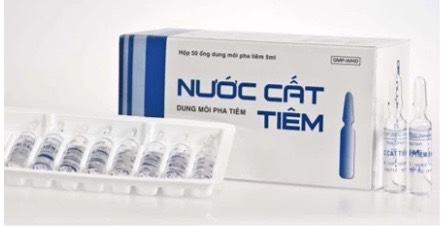 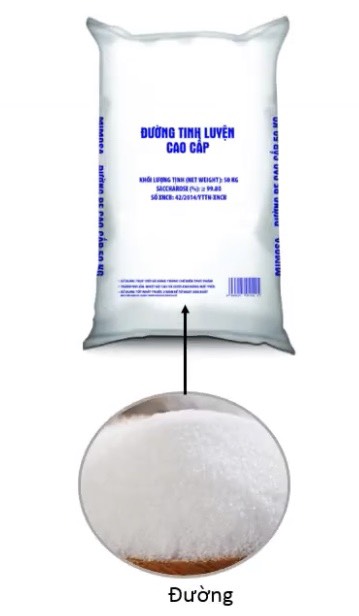 Nước cất
Các chất đều được tạo nên từ 1 chất, không lẫn tạp chất
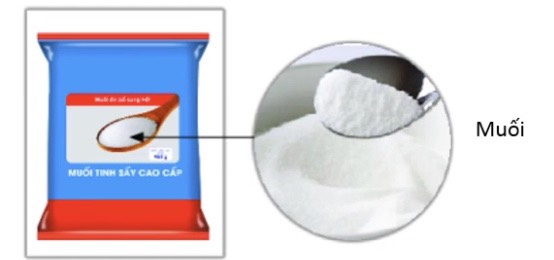 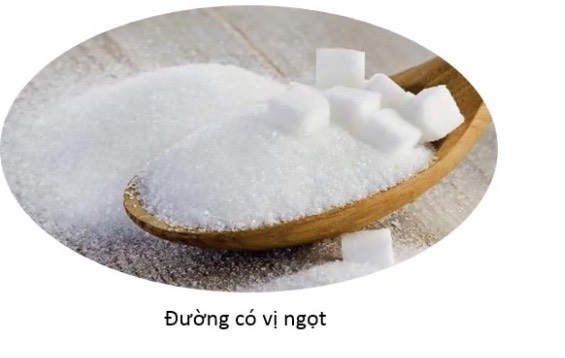 Nếu bị lẫn tạp chất thì tính chất của các chất trên có thay đổi không?
Nếu bị lẫn tạp chất thì vị, nhiệt độ sôi và nhiệt độ ngưng tụ của các chất trên sẽ thay đổi.
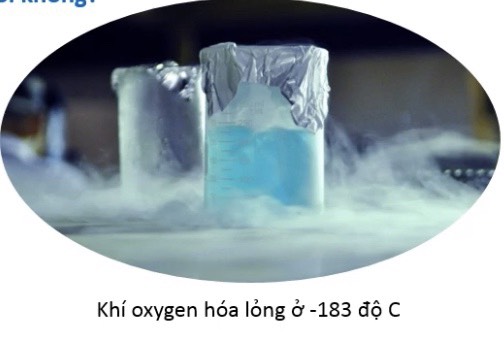 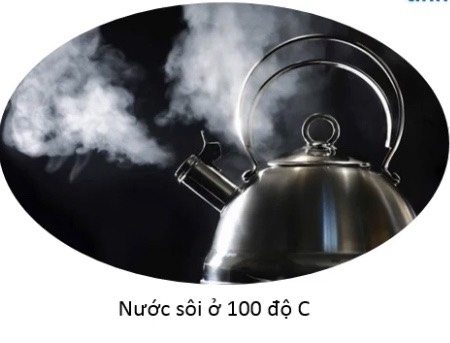 Những tính chất này có thể dùng để nhận biết chất tinh khiết
Mỗi chất tinh khiết đều có thành phần hóa học và tính chất nhất định
Nhiệt độ đông đặc ở 0oC
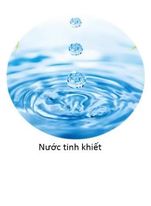 Chứa 11,2 % hydrogen và 88,8% oxygen về khối lượng
Khối lượng riêng D= 1g/ml
Nhiệt độ sôi 100o C
Chất tinh khiết
Chất rắn
Chât lỏng
Chất khí
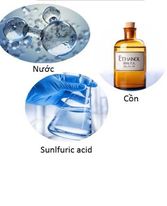 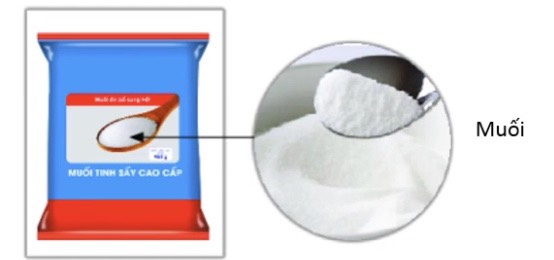 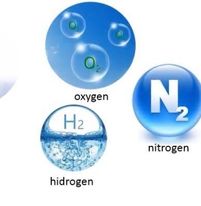 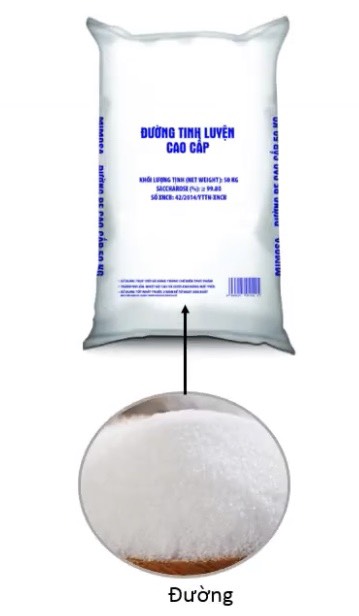 Chất tinh khiết là gì?
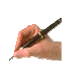 Chất tinh khiết( chất nguyên chất) được tạo ra từ 1 chất duy nhất
2. Hỗn hợp
Quan sát sản phẩm chứa hỗn hợp các chất
Bột canh có phải là chất tinh khiết không?
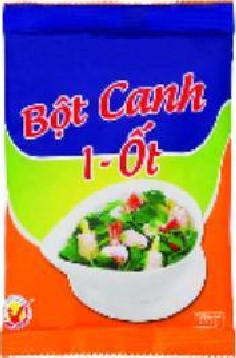 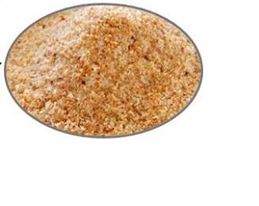 Bột canh không phải là chất tinh khiết
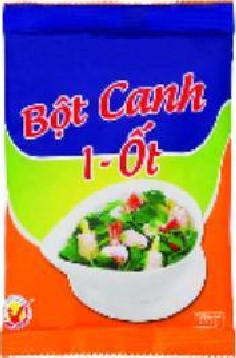 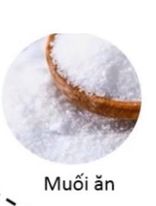 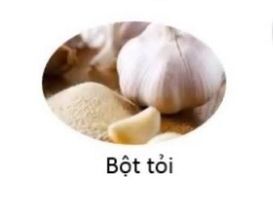 Nếu có đủ các nguyên liệu trên làm thế nào để có bột canh?Nếu bớt 1 thành phần của bột canh thì vị có thay đổi không? Giải thích?
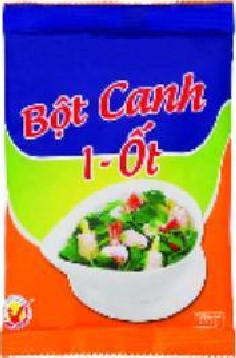 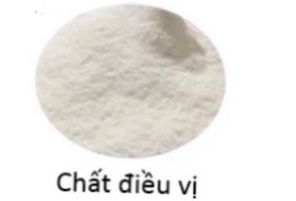 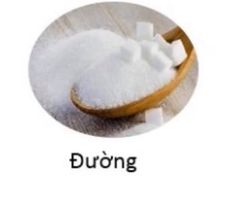 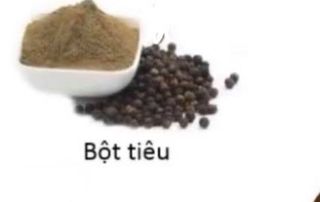 Mỗi chất trong hỗn hợp được gọi là một thành phần hỗn hợp
Tính chất của hỗn hợp phụ thuộc vào  thành phần hỗn hợp và hàm lượng của chúng
Nước khoáng thiên nhiên có phải là nguyên chất hay không?
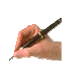 Vậy hỗn hợp là gì?
Hỗn hợp được tạo ra khi hai hay nhiều chất trộn lẫn với nhau.
Em hãy tìm hiểu xem những vật liệu gì tạo nên được vữa xây dựng?
Theo em, vữa xây dựng có phải là hỗn hợp không? Vì sao?
Phân biệt  hỗn hợp đồng nhất, hỗn hợp không đồng nhất
Thí nghiệm 1: Tạo hỗn hợp đồng nhất và hỗn hợp không đồng nhất
3.Hỗn hợp đồng nhất, hỗn hợp không đồng nhất
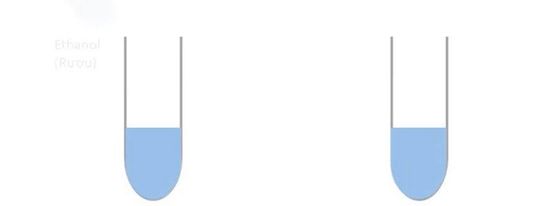 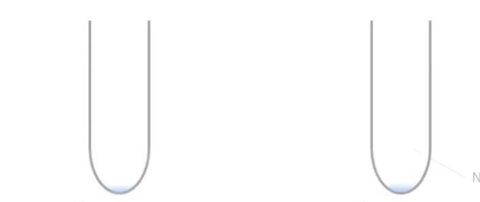 Nước cất
Ống nghiệm 1
Ống nghiệm 2
B1: Lấy 2 ống nghiệm, sau đó thêm nước cất đến 1/3 ống nghiệm
Ống nghiệm 2
Ống nghiệm 1
B2: Lần lượt cho 1 thìa ethanol vào ống nghiệm thứ nhất và 1 thìa dầu ăn vào ống nghiệm thứ 2
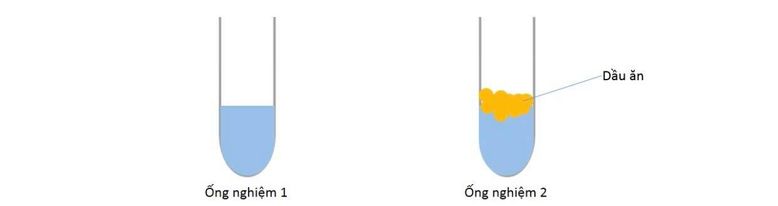 Rượu tan được trong nước
Dầu ăn không tan trong nước, nổi lên trên do  dầu ăn nhẹ hơn nước
Hỗn hợp đồng nhất
Hỗn hợp không đồng nhất
B3: Lắc đều 2 ống nghiệm, để yên và quan sát hện tượng
Đặc điểm của hỗn hợp đồng nhất và hỗn hợp không đồng nhất
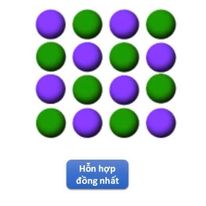 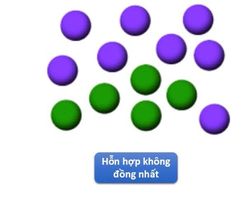 Các chất phân bố đồng đều trong hỗn hợp
Các chất phân bố không đồng đều trong hỗn hợp
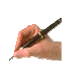 3. Hỗn hợp đồng nhất là hỗn hợp có thành phần giống nhau tại mọi vị trí trong toàn hỗn hợp
- Hỗn hợp không đồng nhất là hỗn hợp có thành phần không giống nhau trong toàn hỗn hợp
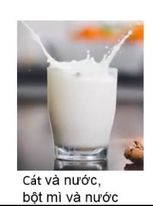 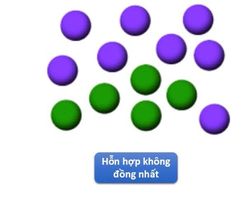 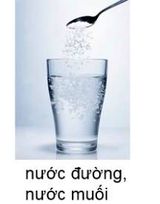 Khi bấc đèn quá ngắn hoặc đèn cạn gần hết , làm bấc không chạm tới dầu, có người nhanh trí đã đổ nước vào bình dầu và đèn tiếp tục cháy sáng thêm 1 thời gian ngắn nữa.
Em hãy giải thích vì sao người ta lại làm như thế?
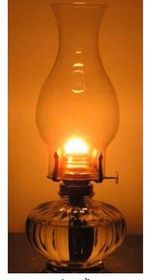 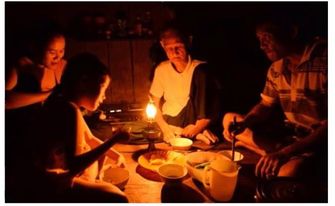 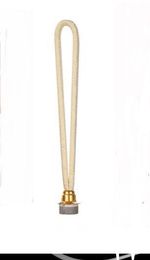 Bấc đèn
Ở những vùng chưa có điện, đèn dầu dùng rất phổ biến trong việc thắp sáng
Đèn dầu
Câu 2: Hãy lấy ví dụ về 1 số hỗn hợp đồng nhất và không đồng nhất thường gặp
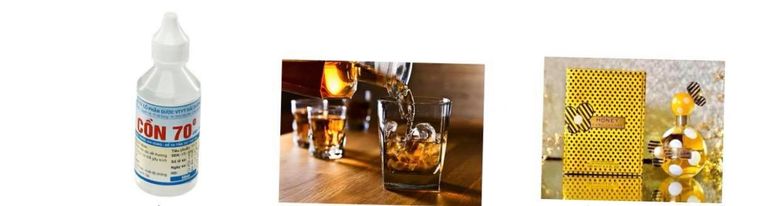 Cồn
Nước hoa
Rượu
Hỗn hợp đồng nhất
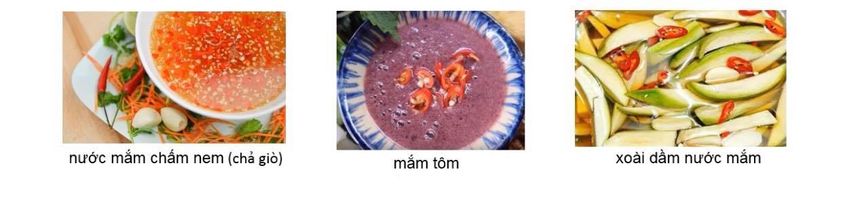 Hỗn hợp không đồng nhất
4. Chất rắn tan và không tan trong nước
Thử khả năng hòa tan các chất rắn trong nước
Thí nghiệm 2:
Hòa tan các chất rắn trong nước
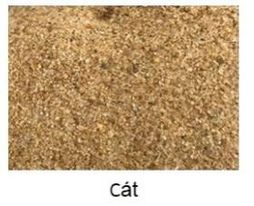 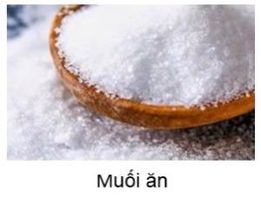 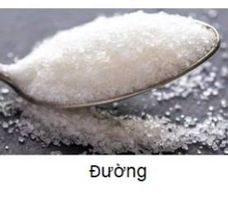 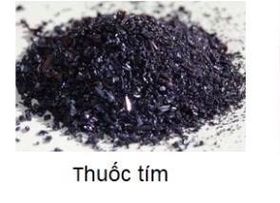 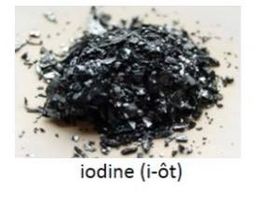 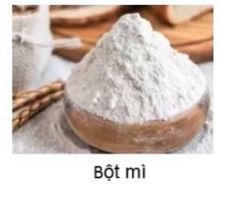 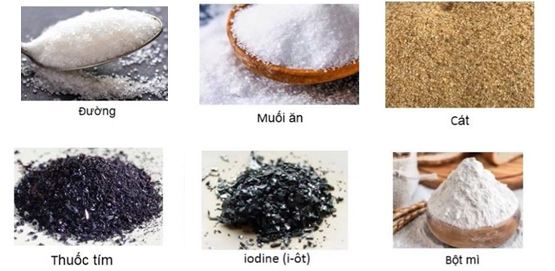 Bước 1: Quan sát trạng thái, màu sắc của các chất rắn trước khi tiến hành thí  nghiệm
B2: Lấy 6 ống nghiệm sạch được đánh số từ 1-6. Cho vào mỗi ống nghiệm 1/3 nước cất
B3: Cho vào 6 ống nghiệm trên lần lượt  thìa nhỏ muối ăn, đường, bột mì, cát, thuốc tím, iot. Sau đó lắc đều ống nghiệm và quan sát
Em hãy hoàn thành thông tin theo mẫu bảng sau
Muối ăn tan được trong nước
Hỗn hợp đồng nhất
Hỗn hợp đồng nhất
Đường tan được trong nước
Xuất hiện  1 ít bột mì lơ lửng trong nước, phần còn lại lắng xuống đáy ống nghiệm.
Bột mì không tan trong nước
Cát không tan trong nước
Lắng xuống đáy ống nghiệm
Hỗn hợp đồng nhất màu tím
Thuốc tím tan trong nước
Chất rắn màu tím đen, lắng xuống đáy ống nghiệm. Nước vẫn trong suốt, không màu
Iodine không tan trong nước
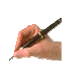 Một số chât rắn tan được trong nước và môt số chất rắn không tan được trong nước
Khả năng hòa tan trong nước của các chất rắn là khác nhau
Em hãy kể tên một số chất rắn có khả năng hòa tan trong nước và một số chất rắn không hòa tan được trong nước mà em biết
- Chất rắn tan được trong nước như: đường, muối ăn, mì chính…
- Chất rắn không tan được trong nước như: sắt, cát, đá , vôi, bột mì…
5. Các yếu tố ảnh hưởng đến lượng chất rắn hòa tan trong nước
Thí nghiệm 3: Hòa tan đường phèn
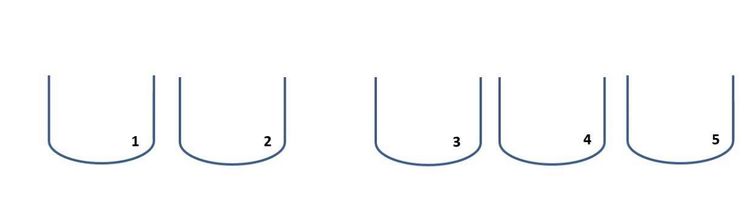 B1:Lấy 5 cốc thủy tinh 250ml đánh số từ 1 – 5, cho vào mỗi cốc 100ml nước ở nhiệt độ khác nhau.
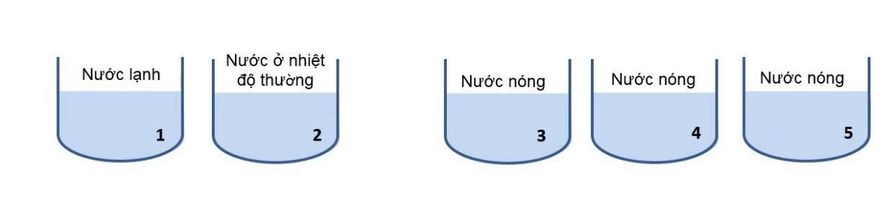 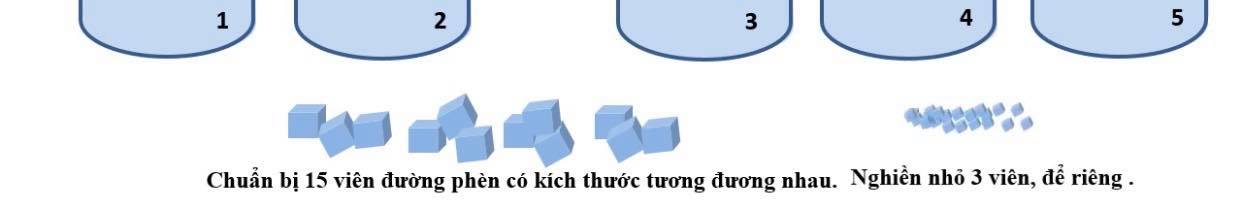 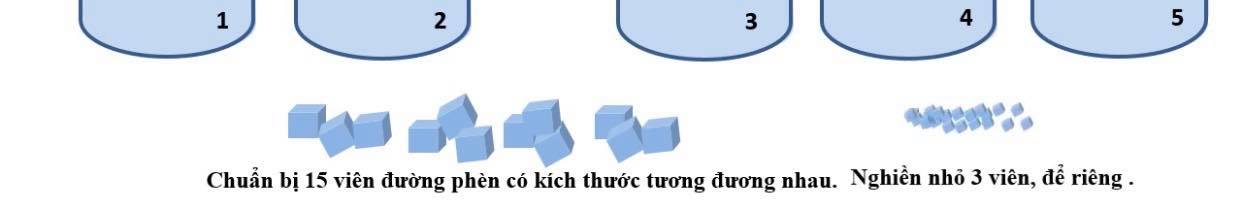 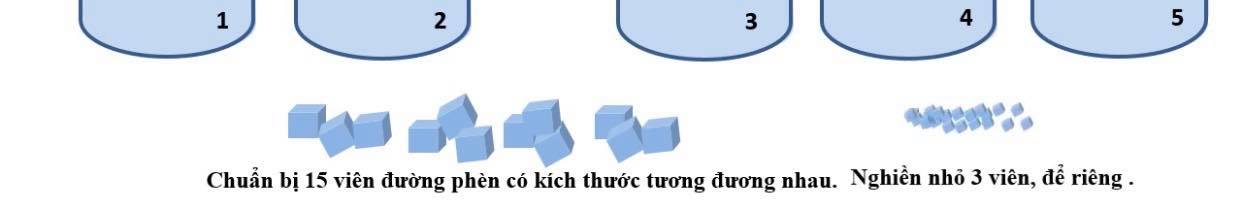 B2: Cho vào các cốc 1-4, mỗi cốc 3 viên đường phèn. Cho 3 viên đường phèn đã nghiền nhỏ vào cốc 5. Khấy đều cốc 4,5
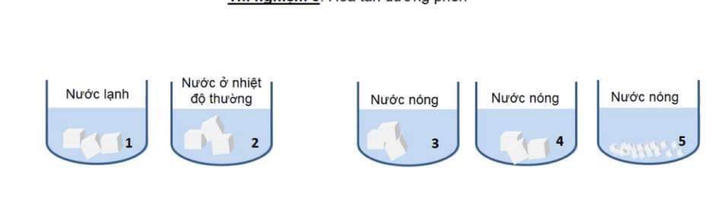 Dùng đồng hồ bấm giây để quan sát cho đến khi đường tan hết vào nước thành hỗn hợp đồng nhất.
Học sinh hoàn thành bảng sau:
Đường ở cốc nào sẽ tan nhanh nhất, chậm nhất, hãy giải thích?
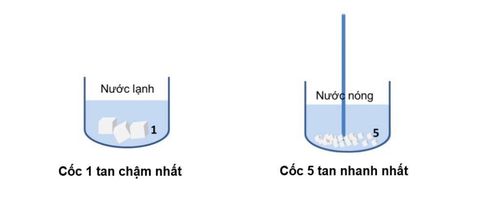 Cốc 1: tan chậm nhất vì sử dụng đường với kích thước lớn và nước lạnh nên khó hòa tan.
Cốc 5: tan nhanh nhất vì sử dụng đường nghiền nhỏ và khuấy đều trong nước nóng nên dễ hòa tan.
Ở nhiệt độ cao,các hạt chất của nước chuyển động  nhanh hơn, làm tăng số lần va chạm giữa các  hạt chất của nước với bề mặt chất rắn, làm chất rắn tan nhanh hơn
Tại sao khi nung nóng dung dịch lại làm chất rắn tan  nhanh hơn ?
Khi nghiền nhỏ chất rắn sẽ làm tăng diện tích tiếp xúc bề mặt giữa chất rắn với các hạt của nước, khiến chất rắn được hòa tan nhanh hơn
Tại sao nghiền nhỏ chất rắn lại làm chất rắn tan nhanh hơn?
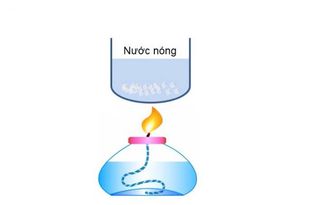 Vì khi khuấy đều sẽ tạo ra sự tiếp xúc liên tục giữa chất rắn và các hạt chất của nước, khiến quá trình hòa tan chất rắn xảy ra nhanh hơn
Tại sao khuấy đều dung dịch lại làm chất rắn hòa tan nhanh hơn
Muốn chất rắn tan nhanh trong nước ta thực hiện biện pháp nào?
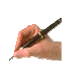 5. Muốn chất rắn tan nhanh trong nước ,ta có thể thực hiện một, hai hoặc cả ba biện pháp sau:
Khuấy dung dịch
Đun nóng dung dịch
Nghiền nhỏ chất rắn
6. Chất khí tan trong nước
*Quan sát rót nước đóng chai
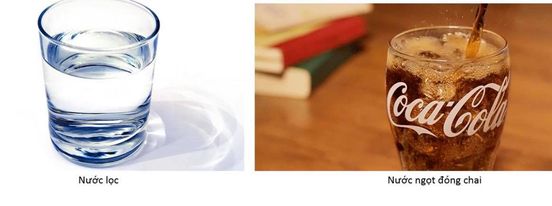 Thấy bọt khí tạo ra và nghe tiếng “xì xèo”  ở miệng cốc
Cho biết hiện tượng em quan sát được
Không có hiện tượng
Vậy tại sao lại có hiện tượng trên?
Tan ít  trong nước
Tan tốt trong nước
Không tan trong nước
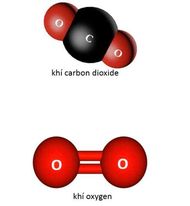 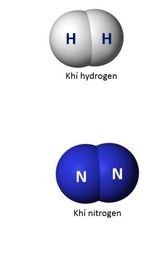 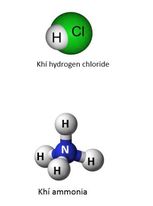 Một số chất khí có thể tan trong nước. Khả năng tan trong nước của các chất khí là khác nhau
7. Dung dịch – Dung môi – Chất tan
Phân biệt dung dịch – dung môi –chất tan
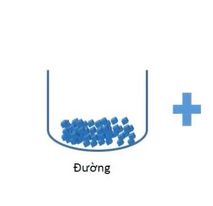 Thể rắn
Thể lỏng
Thể lỏng
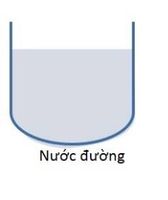 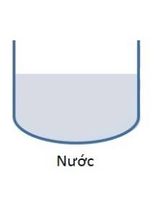 Dung dịch
Chất tan
Dung môi
Đường, nước và nước đường tồn tại ở thể nào?
Thí nghiệm 1: Tạo hỗn hợp đồng nhất và không đồng nhất
Em  hãy cho biết dầu ăn và ethanol chất nào tan hoàn toàn trong nước
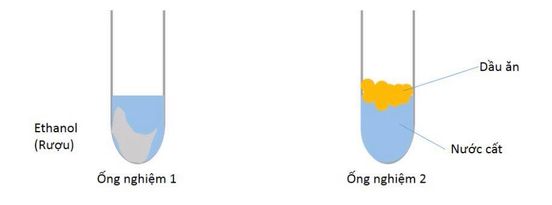 Em hãy chỉ ra chất tan, dung môi, dung dịch
Hỗn hợp thu được là đồng nhất hay không đồng nhất
Hỗn hợp không đồng nhất
Hỗn hợp đồng nhất
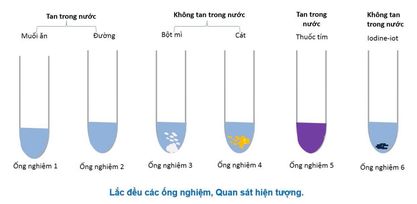 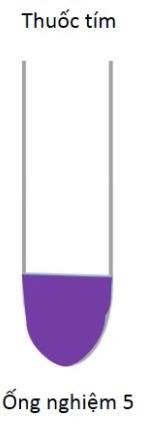 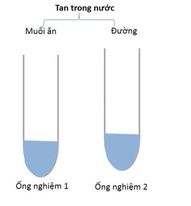 Chất tan sẽ là các chất đường, muối, thuốc tím conf nước là dung môi. Hỗn hợp đồng nhất nước đường, nước muối, thuốc tím là dung dịch
Em hãy mô tả quá trình tạo ra dung dịch đường
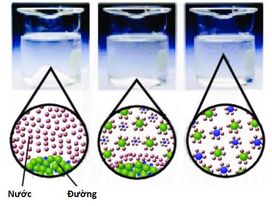 Khi cho đường vào nước thì các hạt đường lắng xuống dưới đáy tách với phân tử nước phía trên. Nhưng khi chúng ta khuấy đều thì các hạt đường sẽ tan và phân bổ đều vào nước, tạo thành hỗn hợp đồng nhất như trên ta gọi là nước đường
Thế nào là chất tan ?
Chất tan là chất được hòa tan trong dung môi
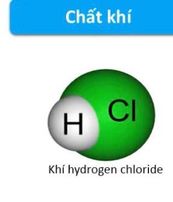 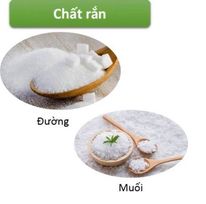 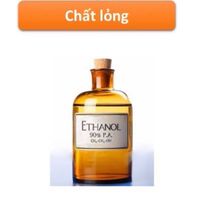 Thế nào là dung môi?
Dung môi là chất để hòa tan chất tan
Dung môi thường là chất lỏng
Dung dịch là gì?
Dung dịch là hỗn hợp đông nhất của chất tan và dung môi
Dung môi phổ biến nhất là nước
Dung môi hữu cơ như xăng, cồn, dầu ăn
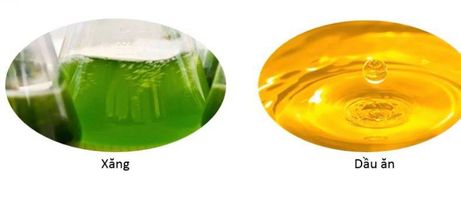 Có những chất tan trong dung môi này mà không tan trong dung môi khác
Em hãy lấy ví dụ những chất tan trong dung môi này mà không tan trong dung môi khác?
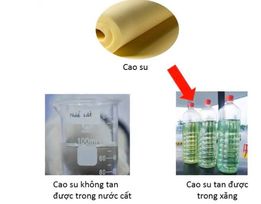 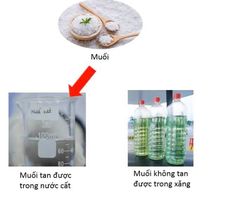 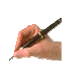 7. Dung dịch là hỗn hợp đồng nhất của dung môi và chất tan
- Chất tan được hòa tan trong dung môi. Chất tan có thể là chất rắn, chất lỏng, chất khí.
- Dung môi là chất dùng để hòa tan chất tan. Dung môi thường là chất lỏng
8. Huyền phù
Hãy cho biết tại sao nước sông Hồng lại có màu này?
Quan sát hiện tượng bồi đắp phù sa
Nước sông lúc này ngầu đục, màu nâu đất
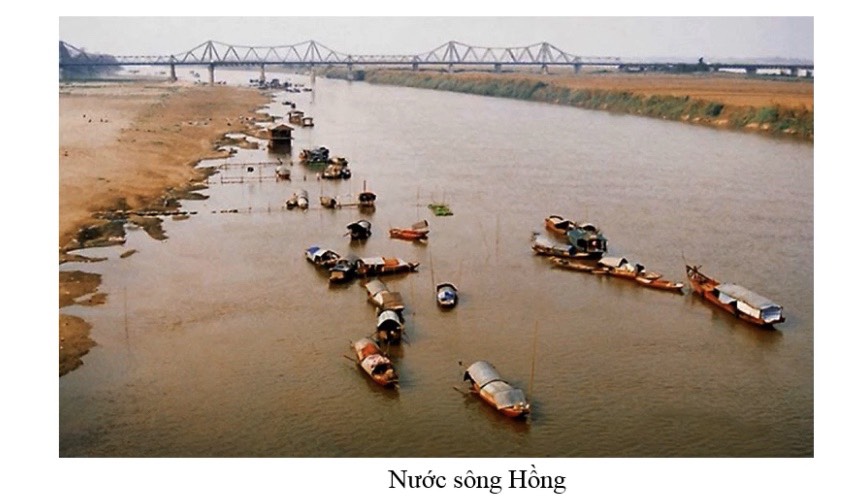 Phù sa là các thể vật liệu đất cát hay cặn, dạng nhỏ mịn hoặc hòa  tan, được cuốn trôi theo dòng nước hoặc lắng đọng ở lại bờ sông hay bãi bồi
Phù sa là gì?
Nguồn gốc vật liệu phù sa là sản phẩm phong hóa của các loại đất đá, bị vụn bở và được nước mưa di chuyển theo các dòng nước
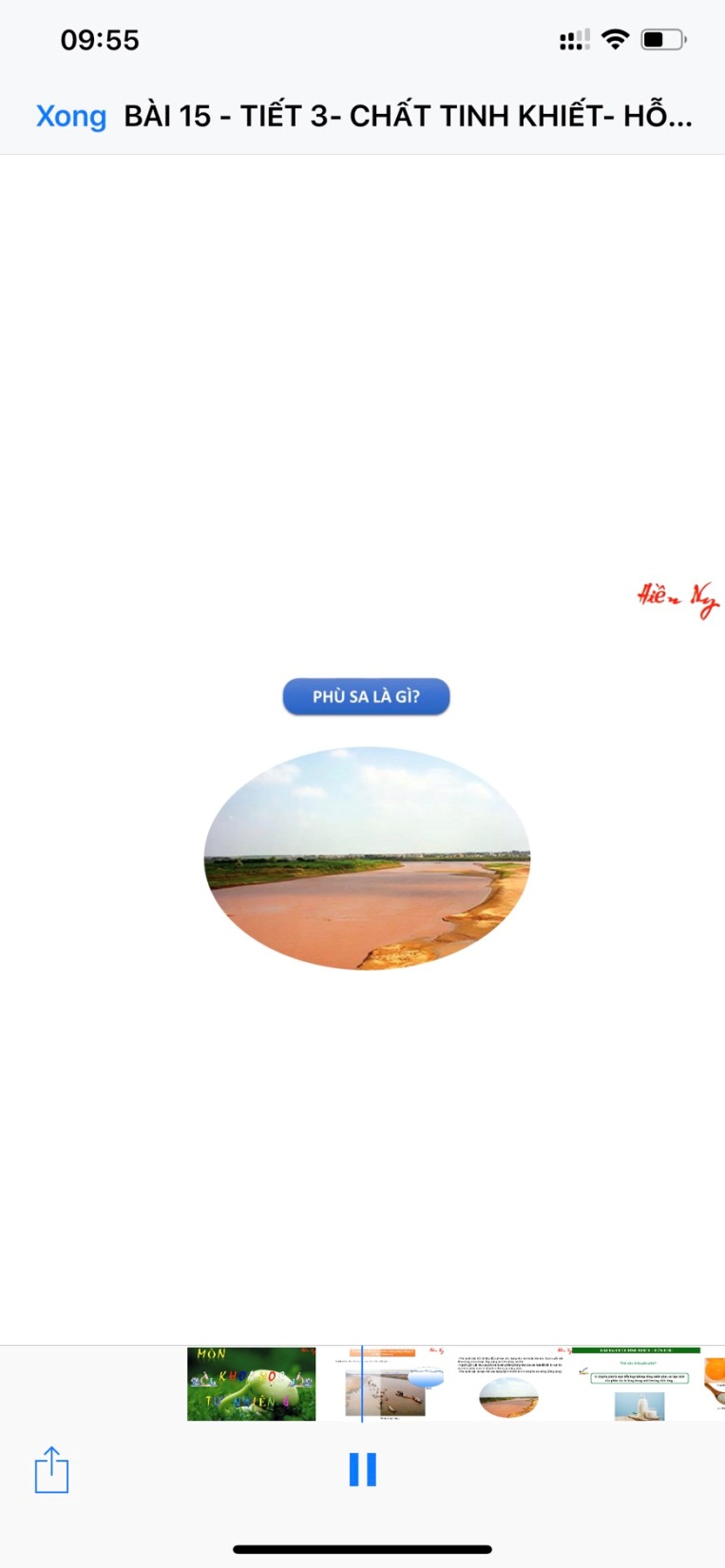 Vậy theo các em khi hòa bột sắn dây vào nước sẽ thu được hỗn hợp đồng nhất hay không đồng nhất?
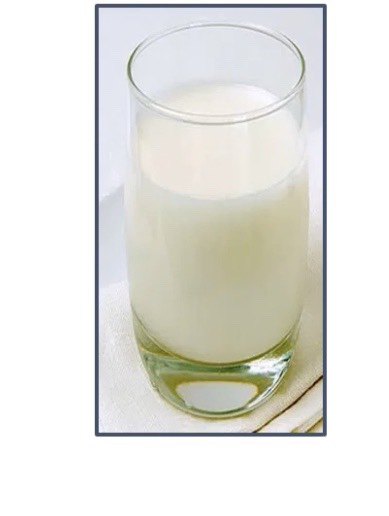 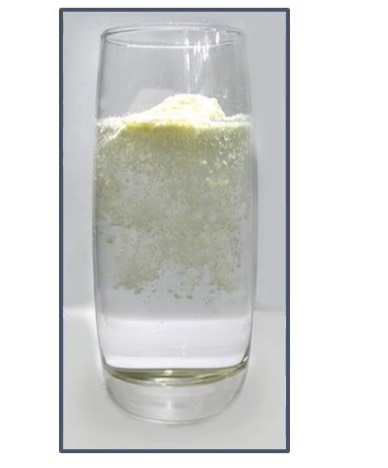 Hỗn hợp không đồng nhất.Vì bột sắn dây không tan hết trong nước, hạt bột sắn lơ lửng trong nước, dần lắng xuống dưới đáy cốc
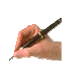 Thế nào là huyền phù?
Huyền phù là một hỗn hợp không đồng nhất gồm các hạt chất rắn phân tán lơ lửng trong môi trường chất lỏng.
9. Nhũ tương
Món salat này thường được ăn kèm với loại xốt nào?
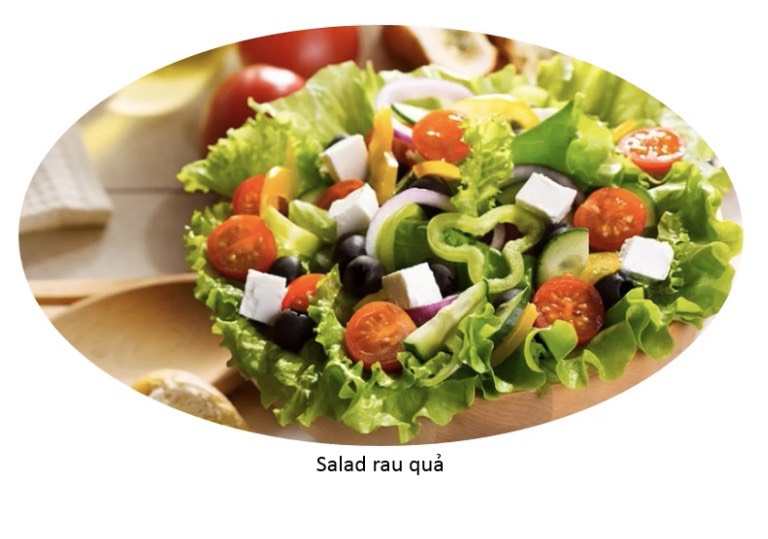 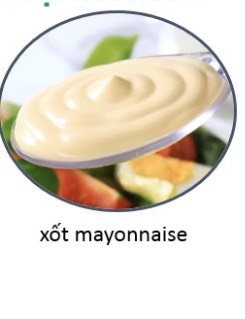 Quan sát cách tạo xốt mayonnaise
Chuẩn bị
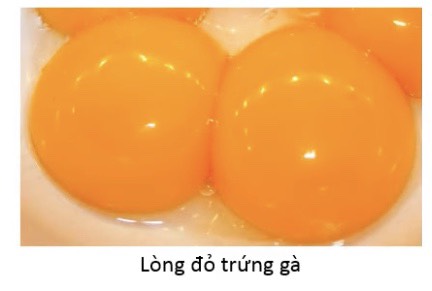 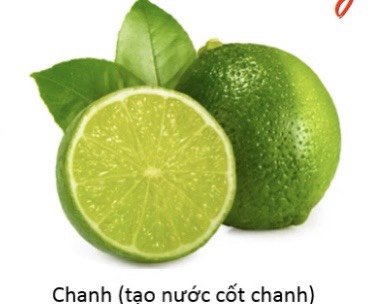 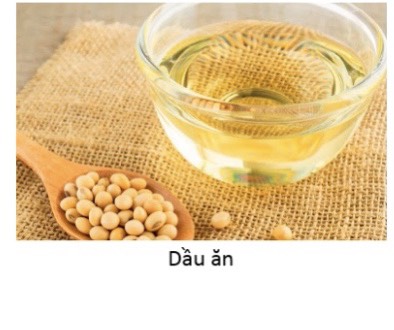 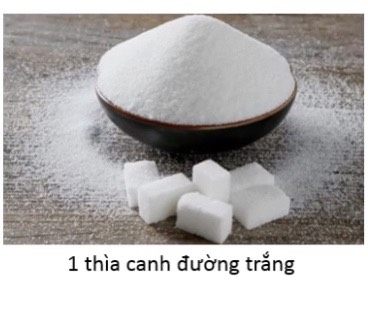 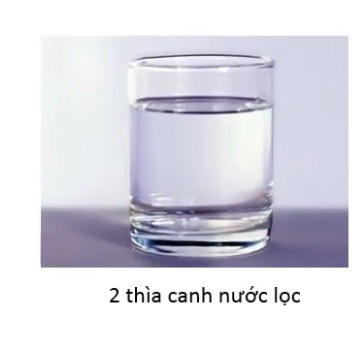 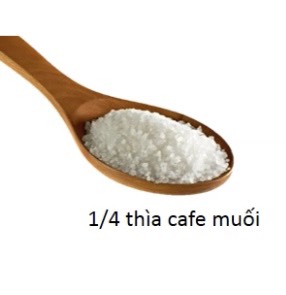 * Cách thực hiện
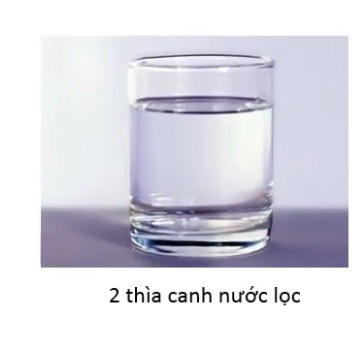 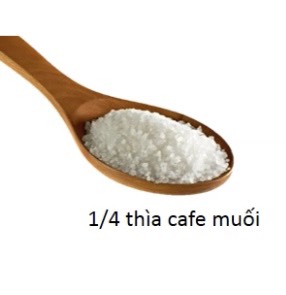 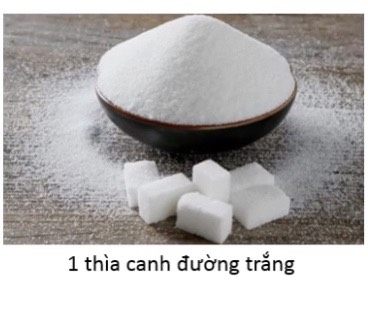 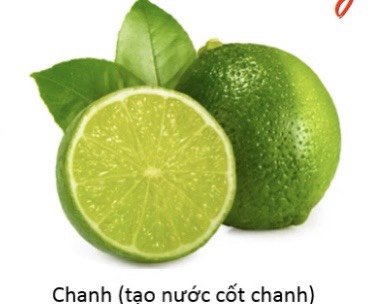 Khuấy đều hỗn hợp sao cho tất cẩ hòa quyện vào nhau thành thể đồng nhất
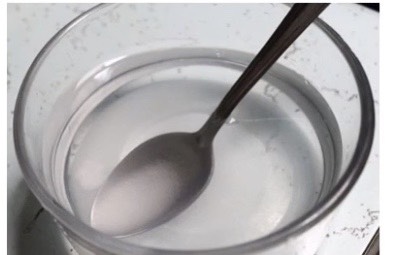 Hỗn hợp đồng nhất ( thể lỏng)
B2: Tách lấy phần lòng đỏ trứng gà cho vào bát. Đánh đều lòng đỏ cho thật tan
B3: Cho thêm dầu ăn vào tiếp tục đánh đều
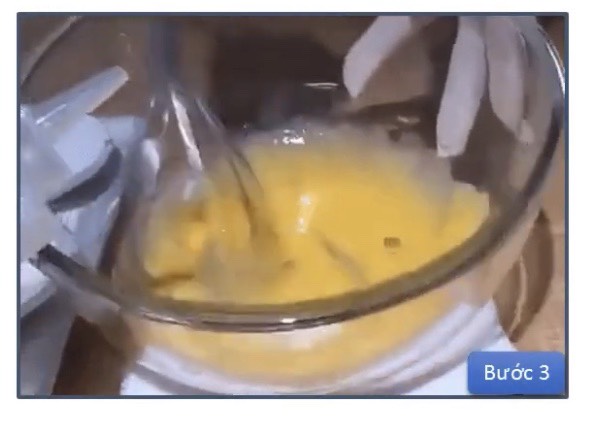 B4: Thêm 1 muỗng nước ( nên cho từ từ) vào hỗn hợp lòng đỏ
Sau khoảng 5- 10 ‘ sẽ có nước sốt mayonaise sánh mịn, thơm ngon
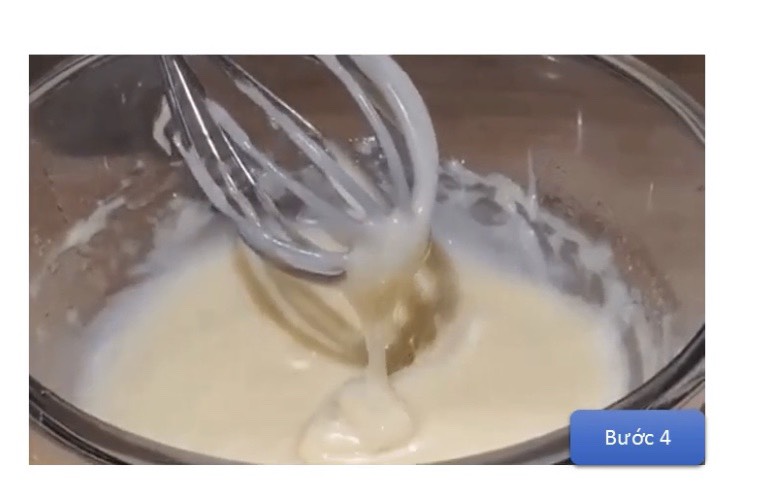 Cho xốt vào lọ thủy tinh, đậy nắp kín và cho vào trong tủ lạnh
Theo em hỗn hợp xốt mayonnaise là một dung dịch hay huyền phù hay một dạng khác?
Xốt mayonnaise không phải là dung dịch vì là hỗn hợp không đồng nhất
Xốt này cũng không phải là huyền phù vì không phải các hạt rắn phân bố trong chất lỏng
Xốt mayonnaise là nhũ tương
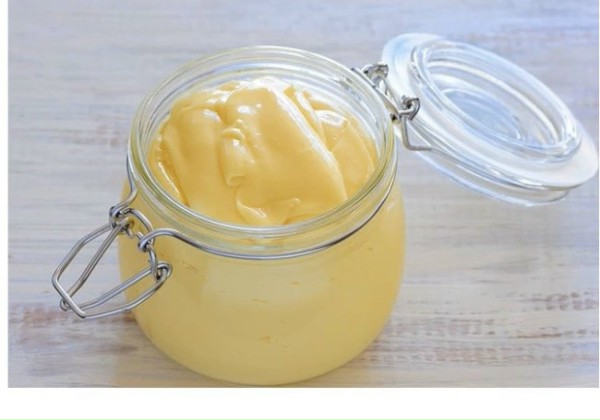 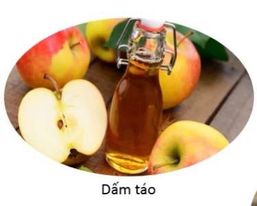 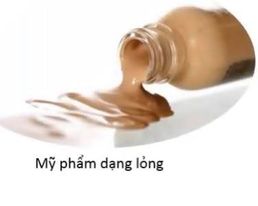 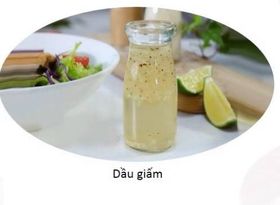 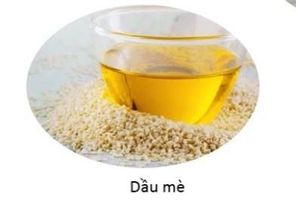 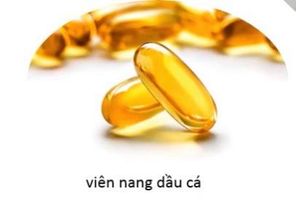 Trộn nhựa đường và nước ta được loại hỗn hợp không tan trong nhau gọi là nhũ tương nhựa đường
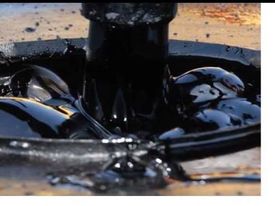 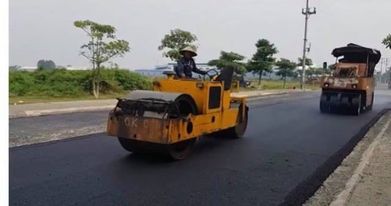 Dùng để rải thảm đường nhựa
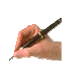 Vậy nhũ tương là gì?
Nhũ tương là một hỗn hợp không đồng nhất gồm một hay nhiều chất lỏng phân tán trong môi trường chất lỏng nhưng không tan vào nhau.
10. Phân biệt dung dịch, huyền phù và nhũ tương
* Quan sát một số hỗn hợp sau
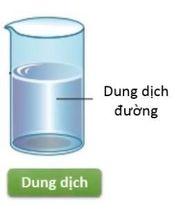 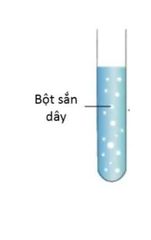 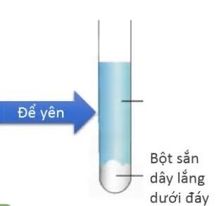 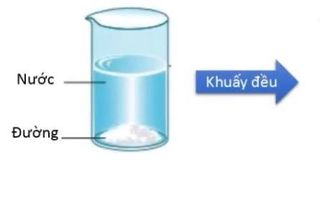 Huyền phù
Hãy phân biệt dung dịch, dung môi, huyền phù?
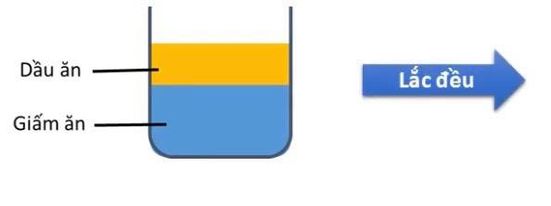 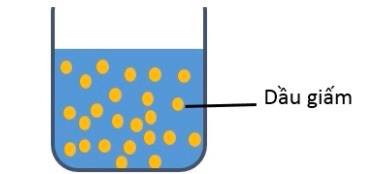 Nhũ tương
-  Ngược lại với dung dịch, khi để yên một huyền phù thì hạt chất rắn sẽ lắng xuống tạo một lớp cặn.
- Nếu để yên nhũ tương thì các chất lỏng vẫn phân bó trong nhau nhưng không đồng nhất
Hãy phân biệt hai dạng hỗn hợp: cát trong nước biển và muối trong nước biển
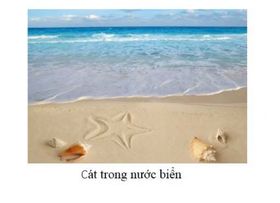 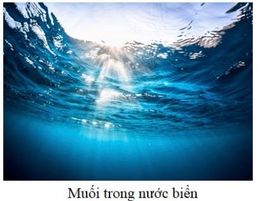 Huyền phù
Dung dịch
Theo em khi pha nước chanh, nên hòa tan đường vào nước ấm rồi cho đá hay cho đá vào trước rồi mới hòa tan đường?
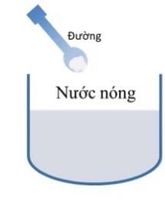 Nước đá
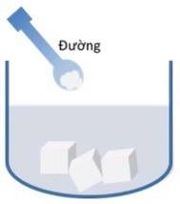 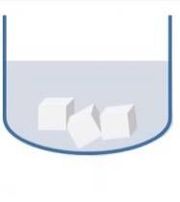 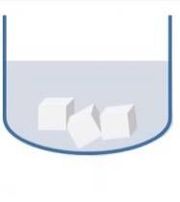 Viên đá
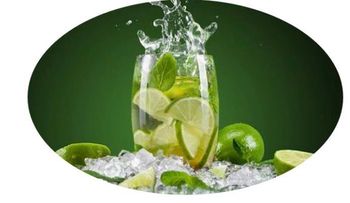 SƯƠNG
BỌT
BỤI
Bụi là hỗn hợp không đồng nhất
Bọt là hỗn hợp không đồng nhất
Sương là hỗn hợp không đồng nhất
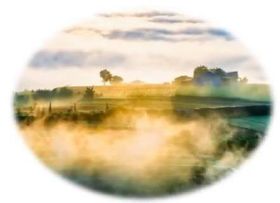 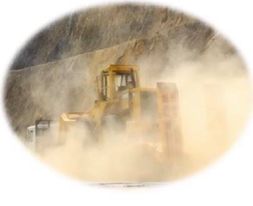 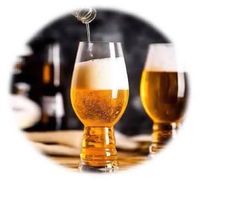 Câu 1: Sữa magie (magnesium hydroxide lơ lửng trong nước được dùng làm thuốc trong y học để chữa bệnh khó tiêu, ợ chua. Sữa magie thuộc loại?
A. Dung dịch
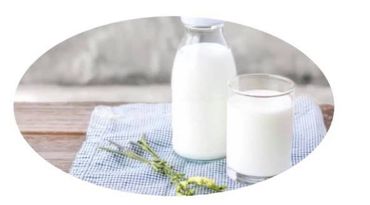 C. Nhũ tương
B. Huyền phù
D. Hỗn hợp đồng nhất
Câu 2: ( Câu 5 / SGK ) Cho các từ sau: lắc đều , huyền phù, nhũ tương, hai lớp. Em hãy tìm từ phù hợp điền vào chỗ trống để hoàn thành các câu dưới đây
Dầu giấm mẹ em thường trộn salat là…..(1)…….
Khi để yên lâu ngày, lọ dầu giấm thường phân thành .(2)……….. chất lỏng
Trước khi dùng dầu giấm chúng ta cần phải…..(3)……
nhũ tương
hai lớp
lắc đều
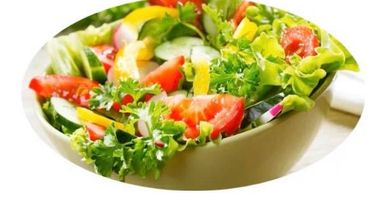 Câu 3: ( bài 6/ SGK) Cho các cụm từ: hỗn hợp đồng nhất, hỗn hợp không đồng nhất, nhũ tương, huyền phù, dung dịch,sương, bụi ,bọt. Chọn từ phù hợp điền vào các số từ (1) đến (6)
(1)
Bọt
Huyền phù
Bụi
Sương
Nhũ tương
(4)
(2)
(3)
(5)
(6)
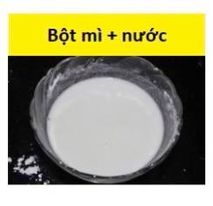 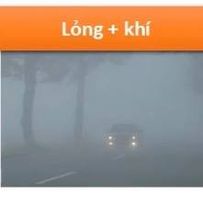 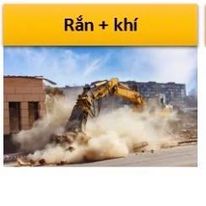 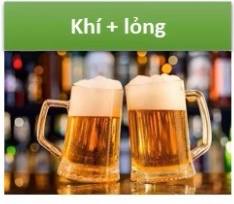 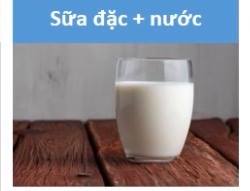